Инвестиционный паспорт объекта________________________________________________________________________________________________________________________________________
НАИМЕНОВАНИЕ ОБЪЕКТА: КОМПЛЕКС СТРОЕНИЙ ТЕРРИТОРИИ ДЕТСКОГО ОЗДОРОВИТЕЛЬНОГО ЛАГЕРЯ «ЛИРА»
АДРЕС: Г. БЕНДЕРЫ УЛ. П. МОРОЗОВА, 25
Инфраструктура
Местонахождение объекта
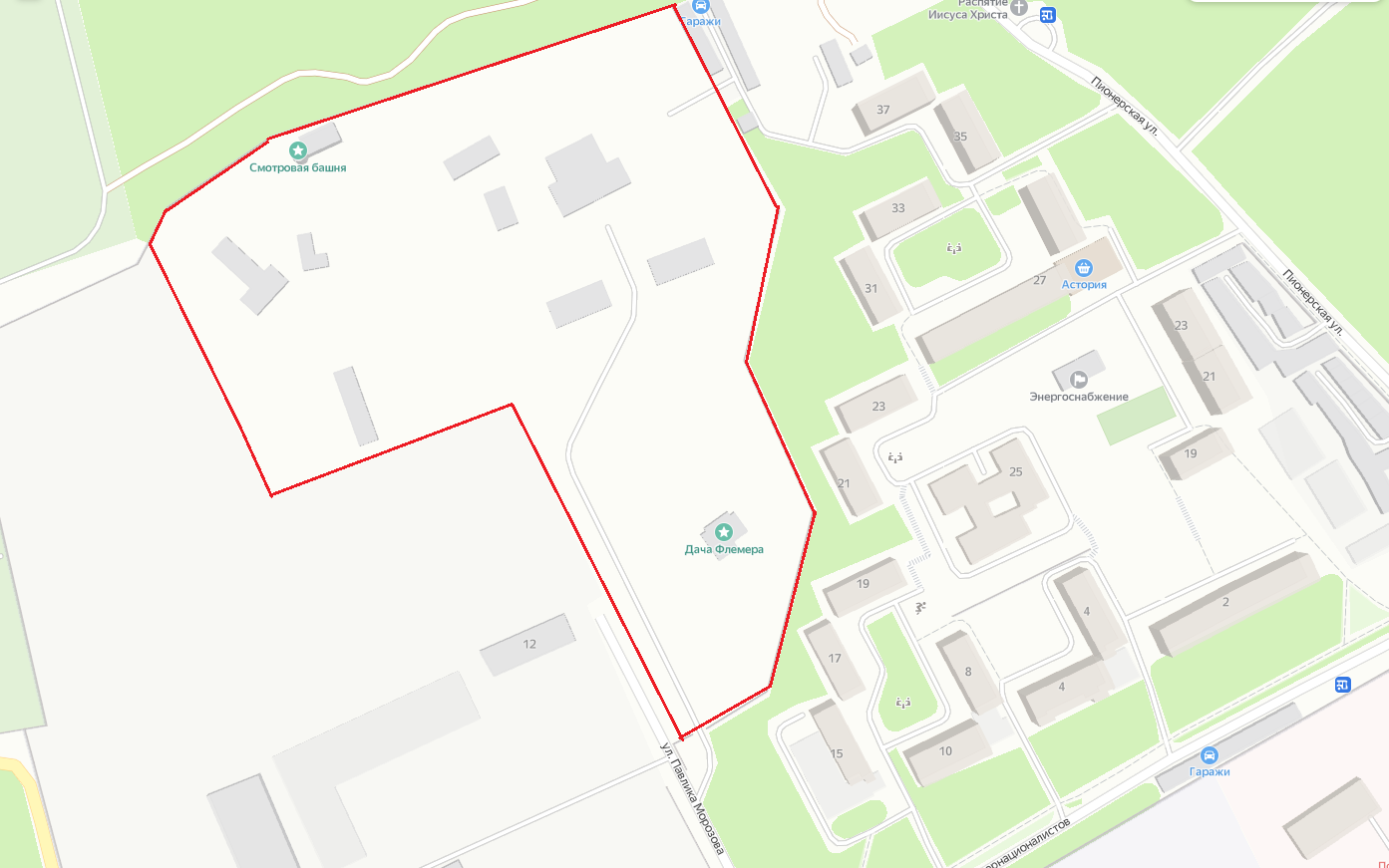 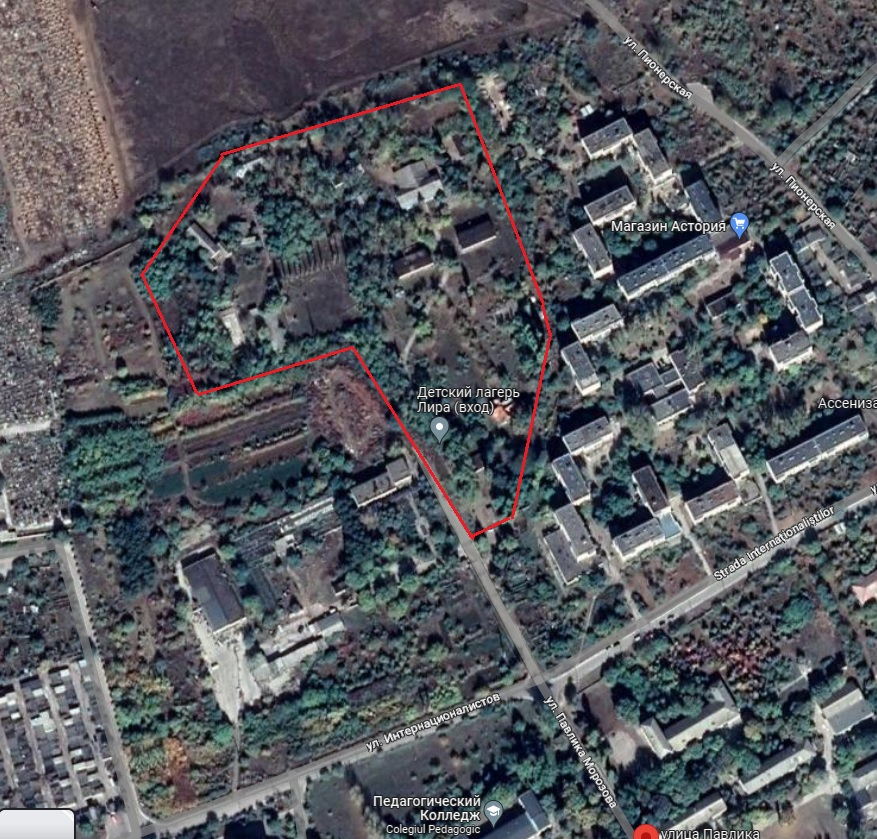 Фотогалерея
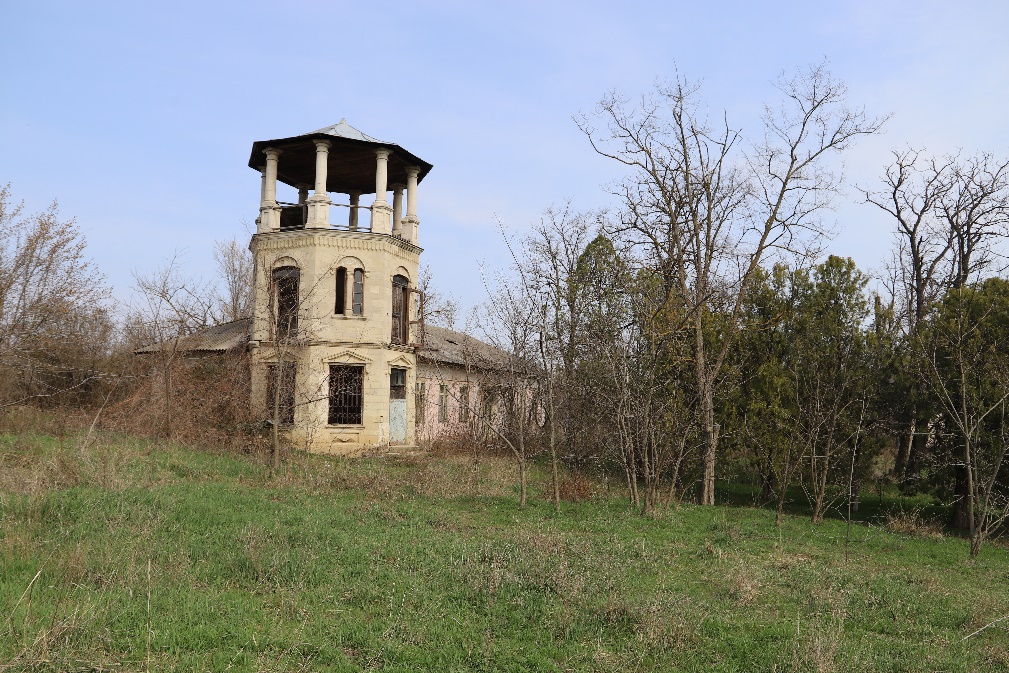 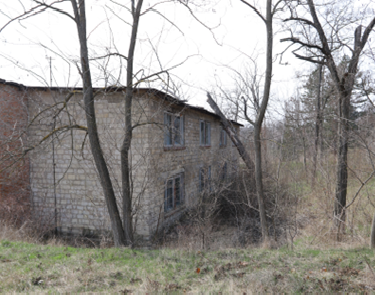 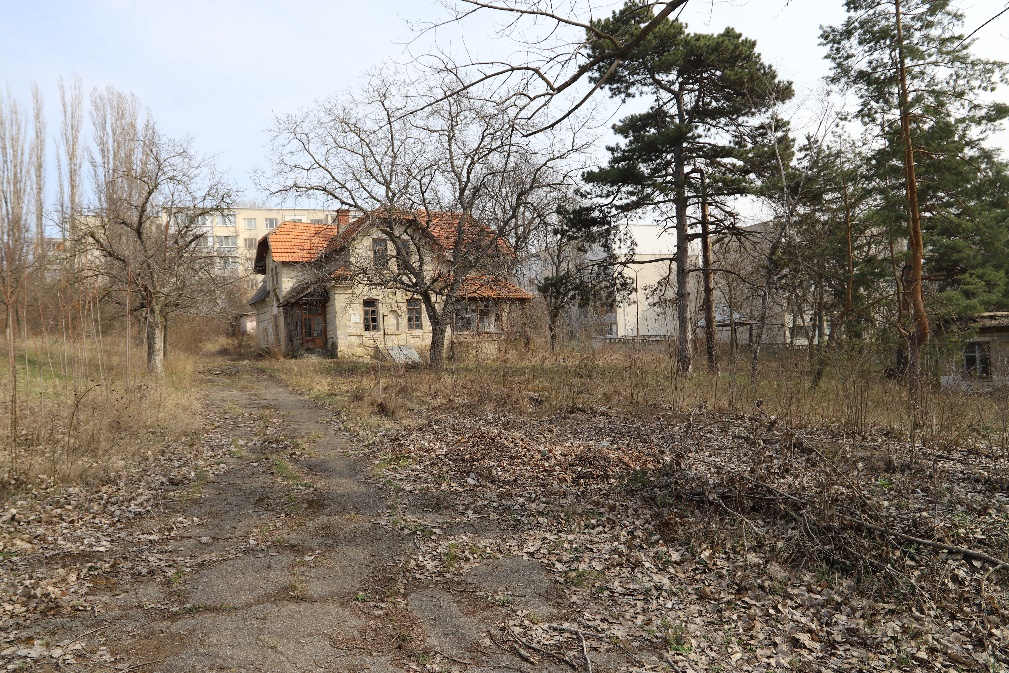 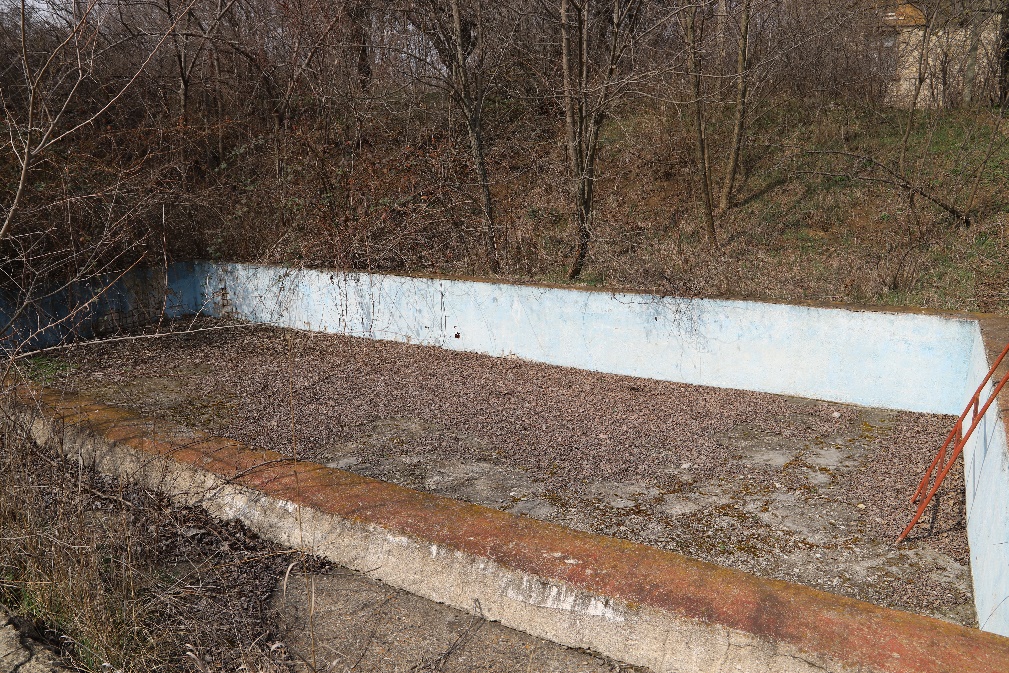 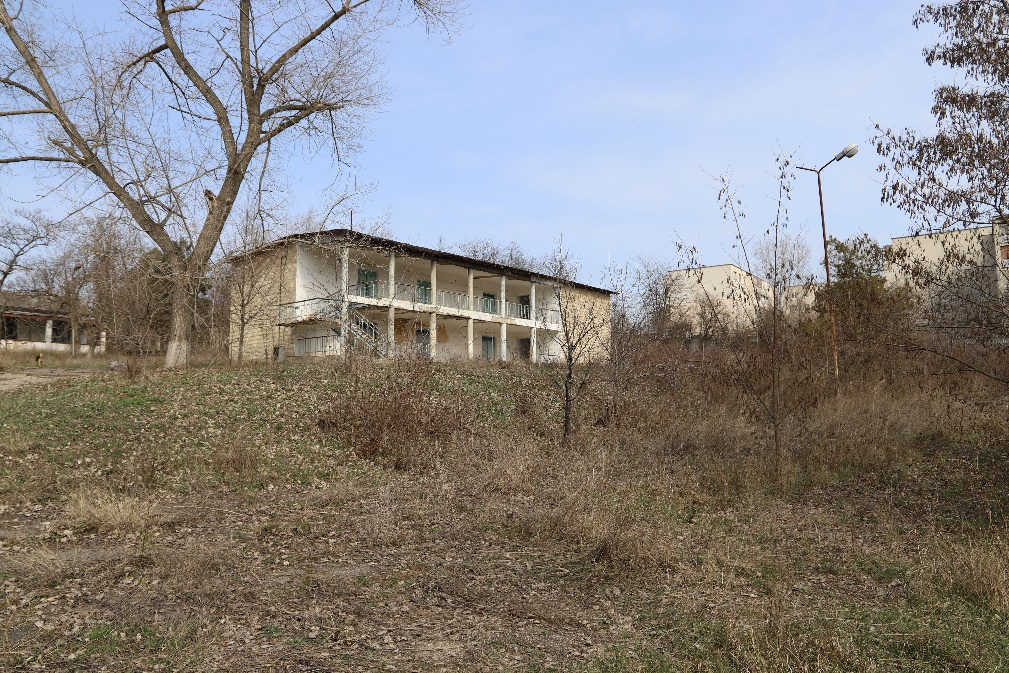 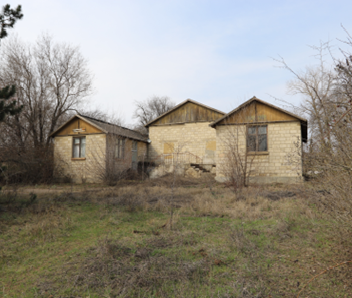